Ecological Succession
Process through which a new ecological community forms
Primary Succession
Forms where a lifeless 
area used to be
Secondary Succession
Forms after a disturbance to 
existing organisms
New volcanic island
Retreating glacier
Fire
Disease
Weather 
conditions
(Tornado, drought, 
windstorm)
Agriculture
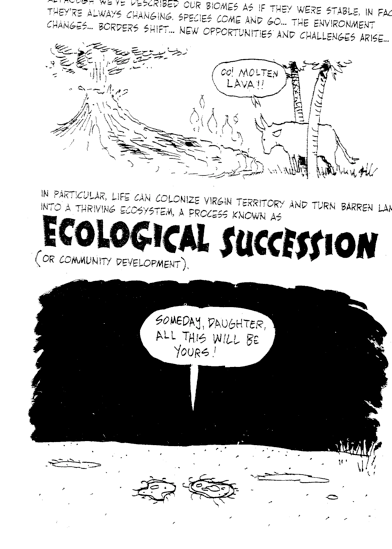 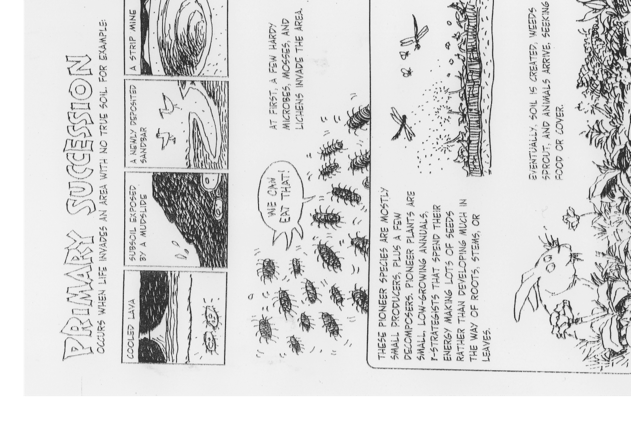 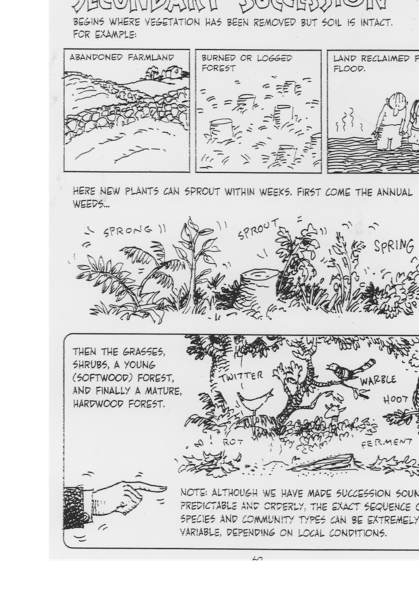 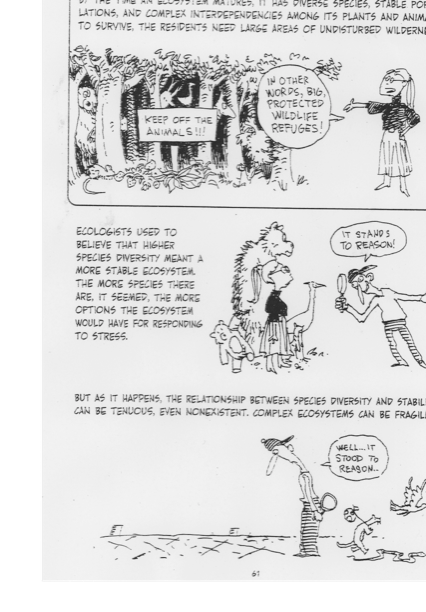